Городецкая роспись
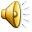 Есть в России удивительные места ожидают нас там чудеса
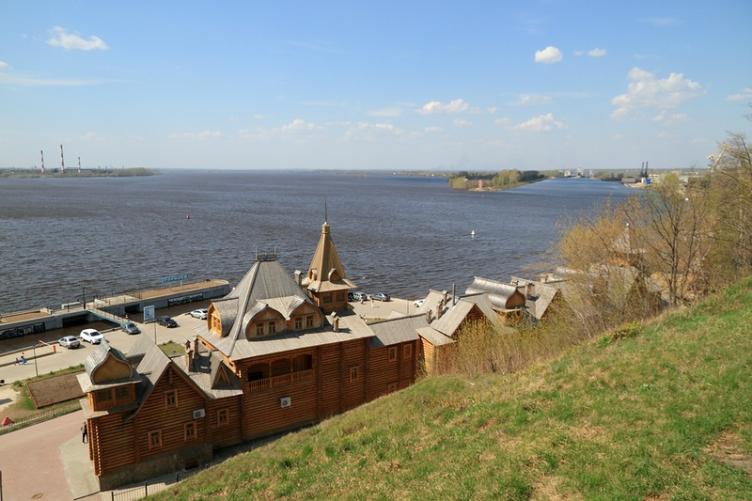 Есть на волге город Городец, русский город   этот молодец.
Народную культуру и традиции сохраняет , на весь мир  прославляет. Чем же город знаменит? Чем ребят он удивит?
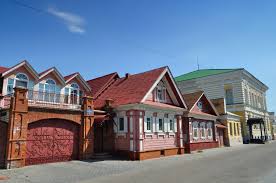 Талантливый народ в Городце живет, чудеса творить  не перестает. 
Деревянные изделия изготавливают , чудесной росписью их    украшают.
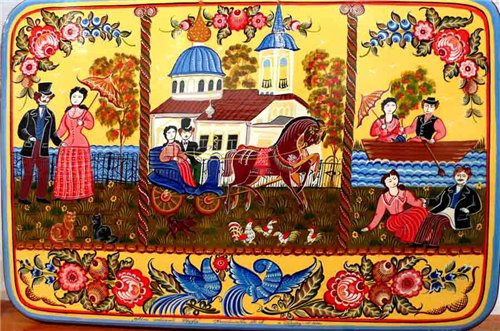 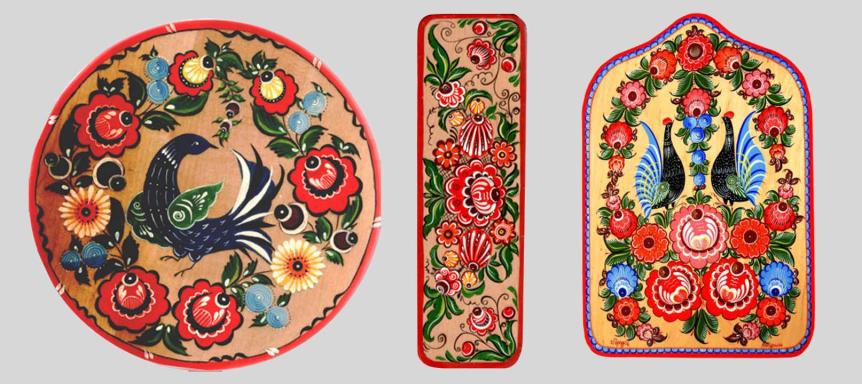 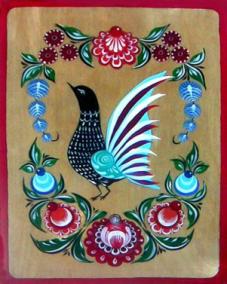 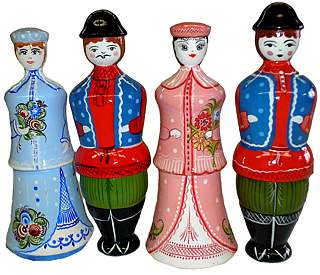 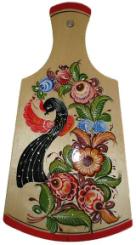 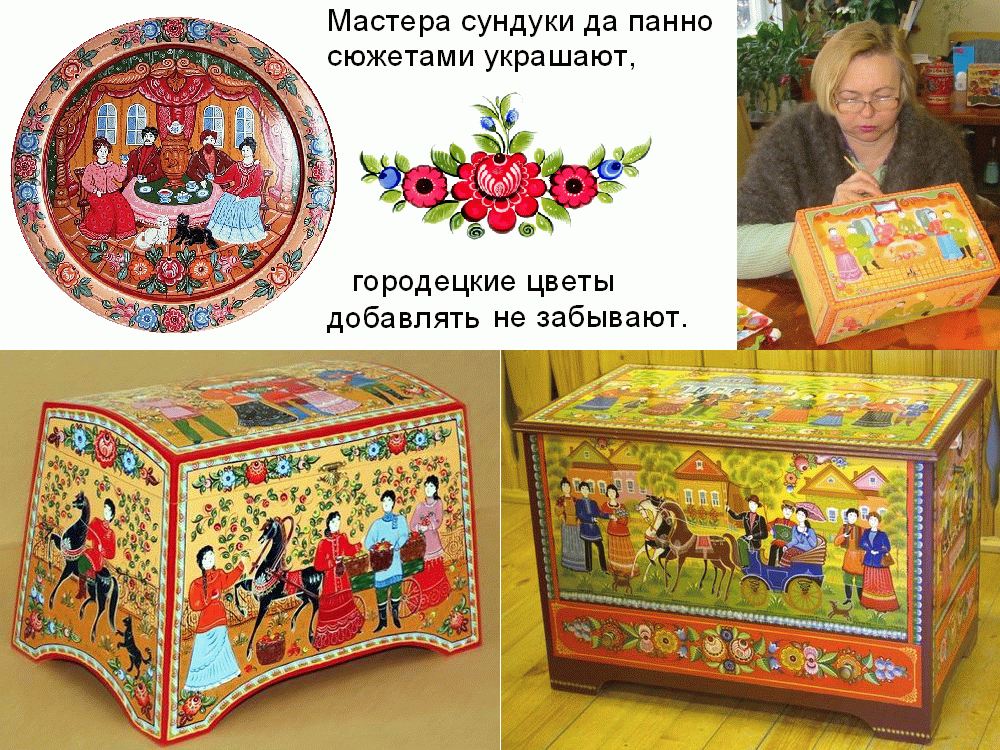 Городецкая роспись живописная, яркая, необычная.
Цветы , кони да птицы изделия украшают  людям  добра желают. Конь – богатство ,
Птицы – счастья,
Цветы – здоровья.
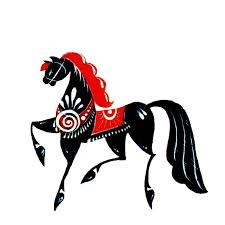 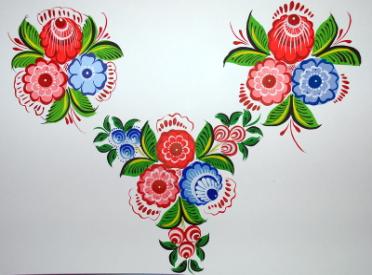 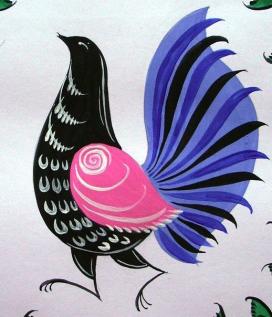 Основа городецкой росписи – волшебный цветок.
Вот городецкие розы
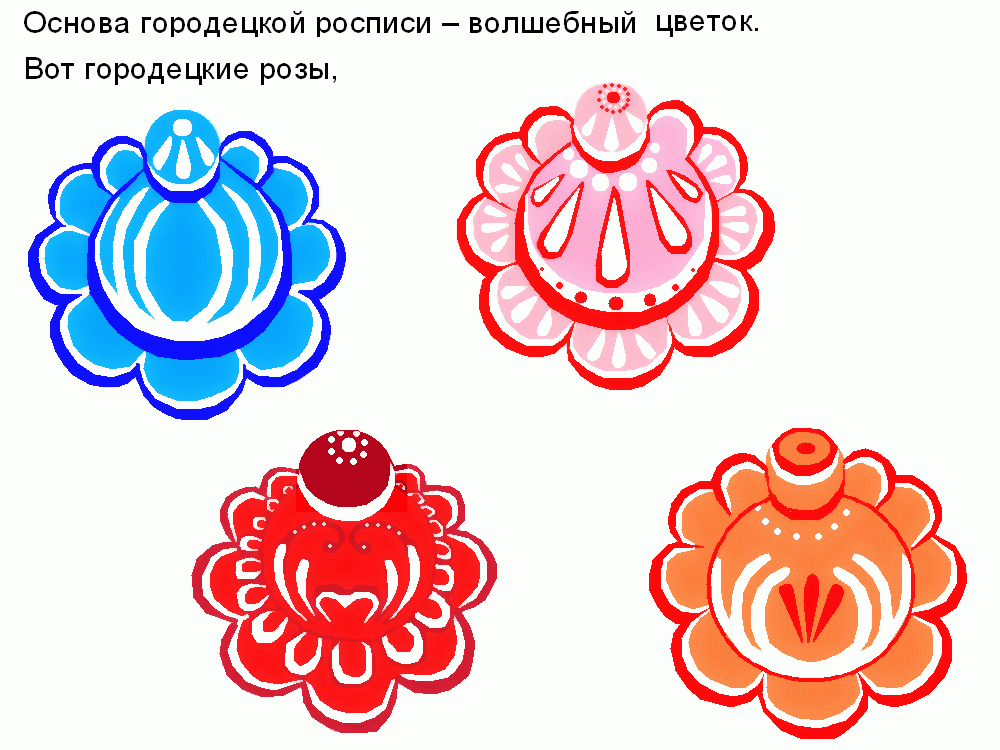 Это- розаны
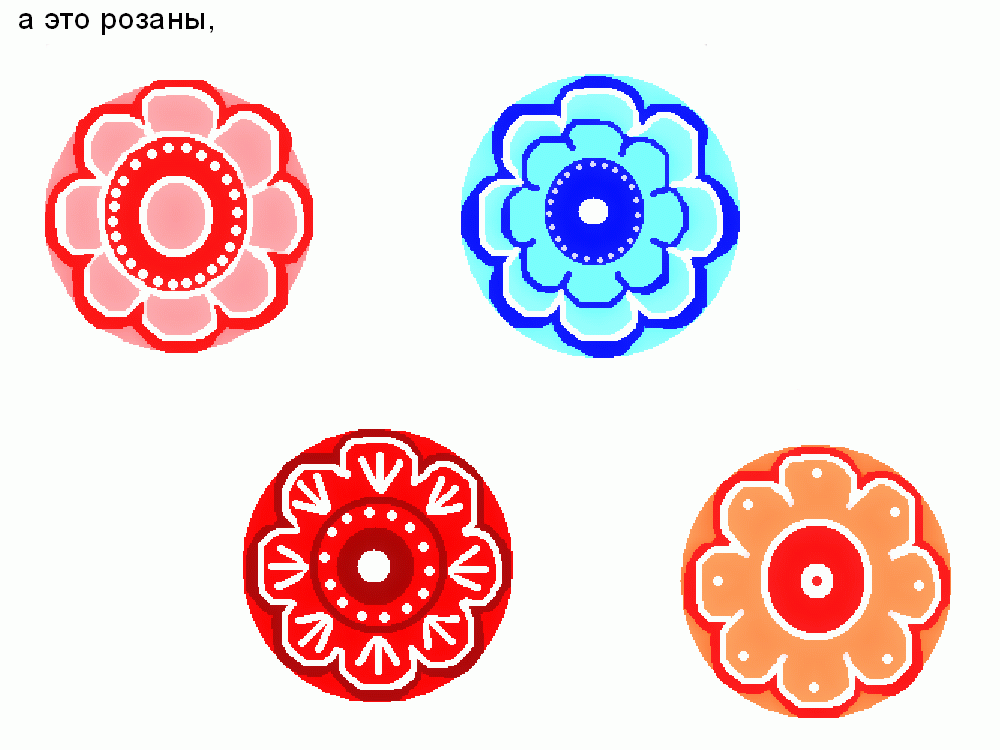 Округлые купавки
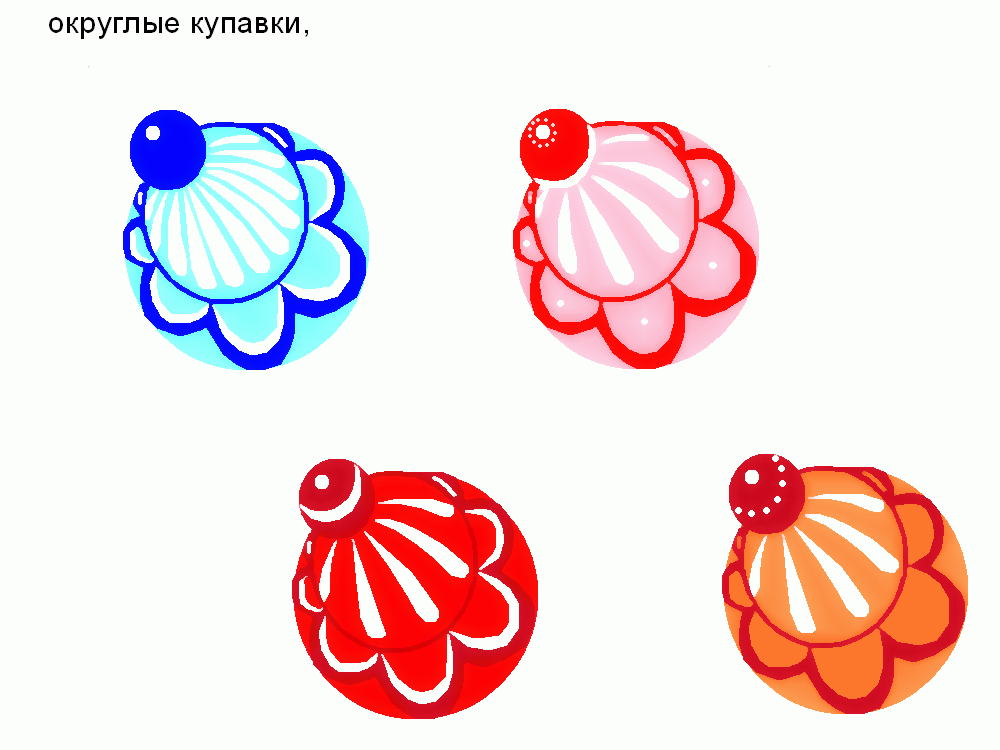 Веселые  ромашки
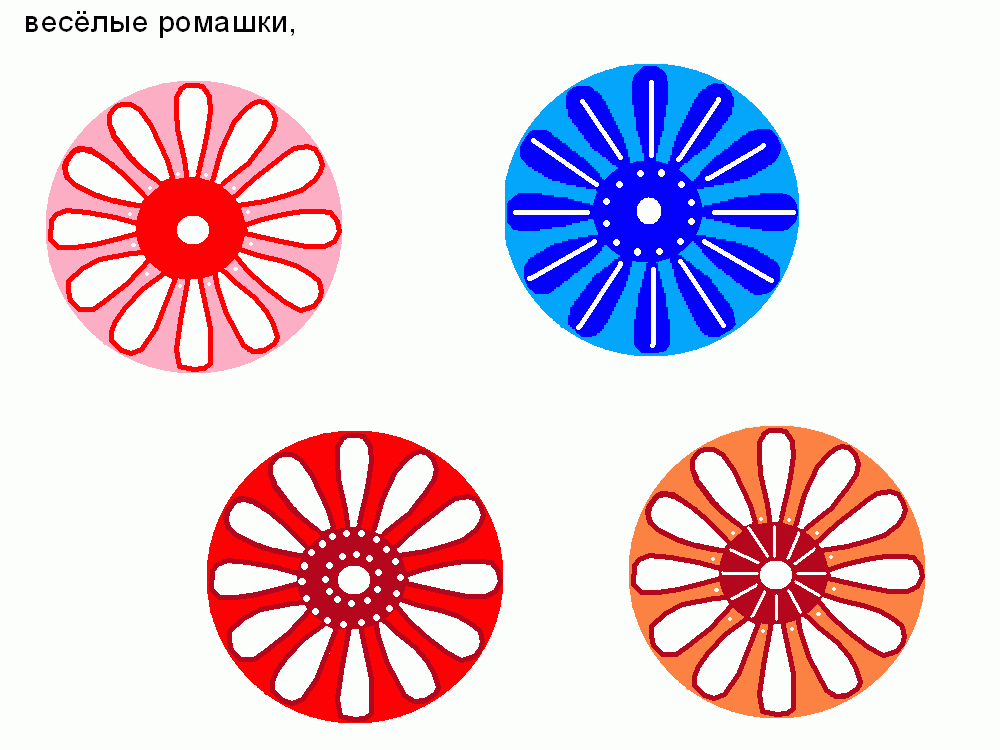 Мелкие  бутоны
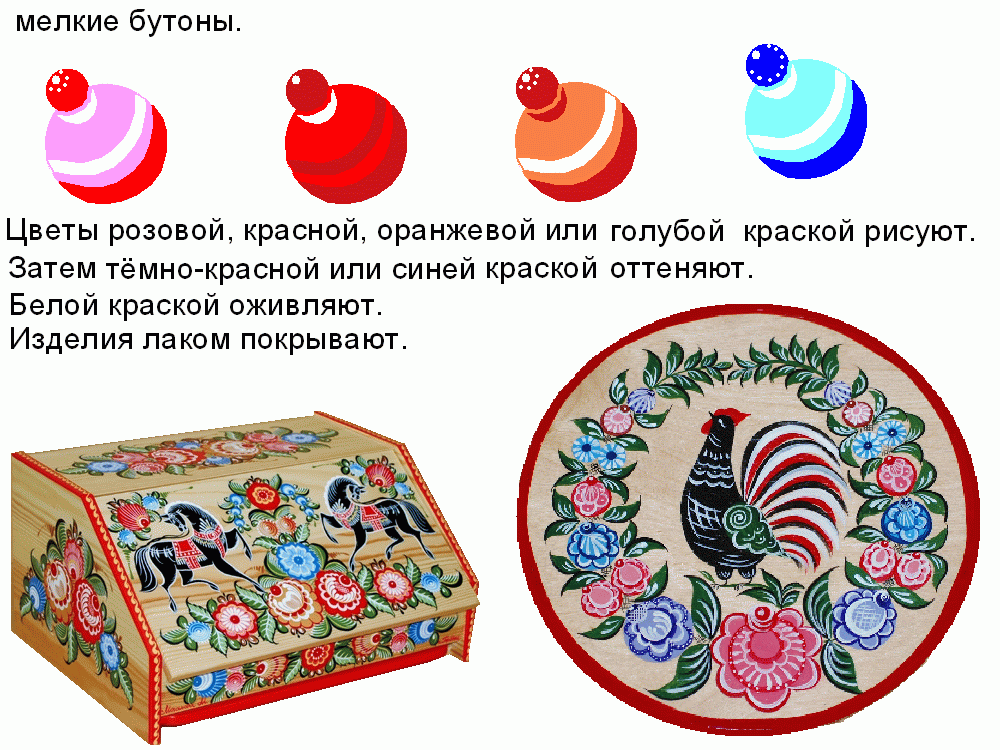 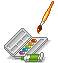 Все элементы узоров городецких мастеров выполнены  розовым, синими, голубым, зеленым и черными красками  на ярко желтом фоне.
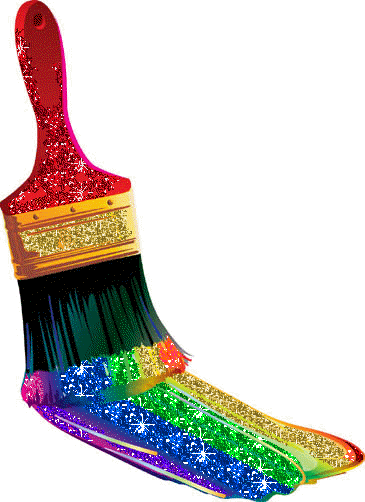 Городецкие цветы мы с вами   изучаем, тайны росписи узнаем        Подмалевок
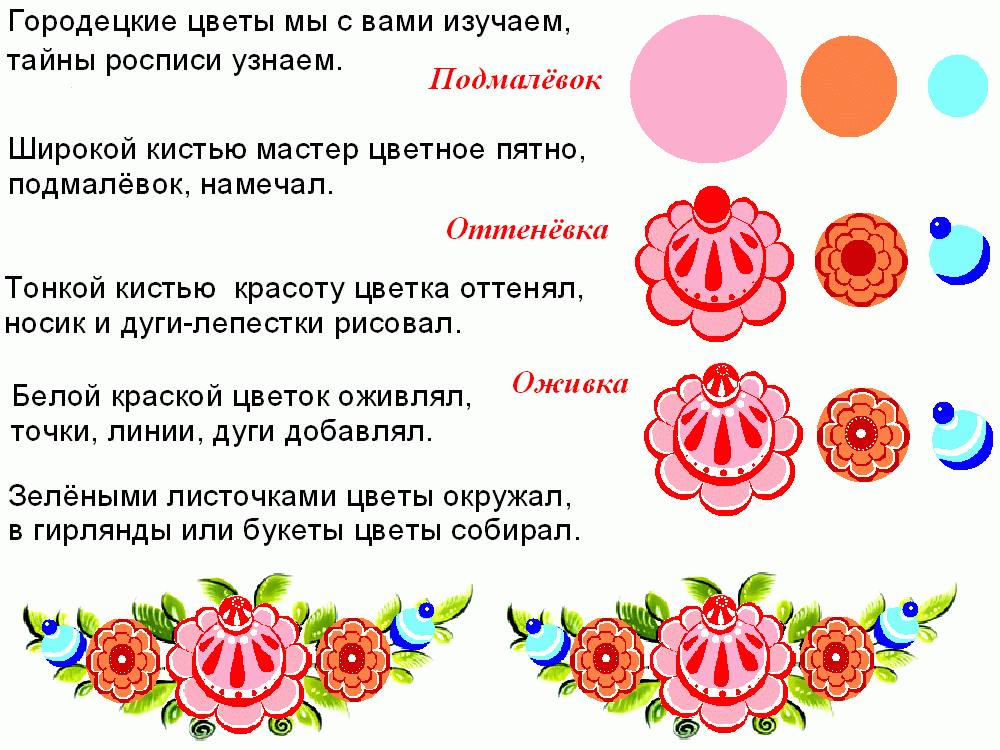 Широкой  кистью мастер цветное  пятно, подмалевок,  намечал. 
Оттеневка
Тонкой кистью красоту цветка оттенял, носик и дуги – лепестки рисовал
Оживка
Зелеными  листочками цветы окружал, в гирлянды и букеты  цветы собирал
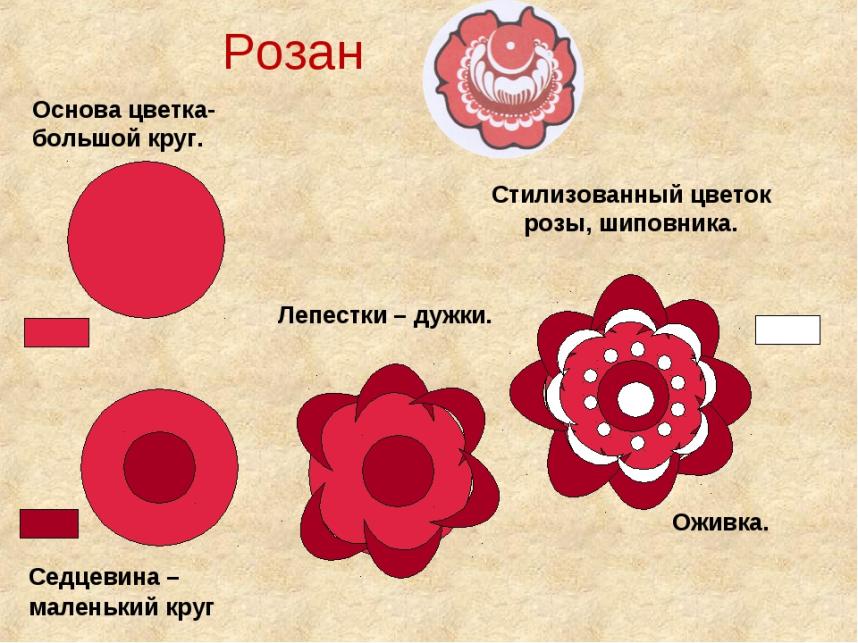 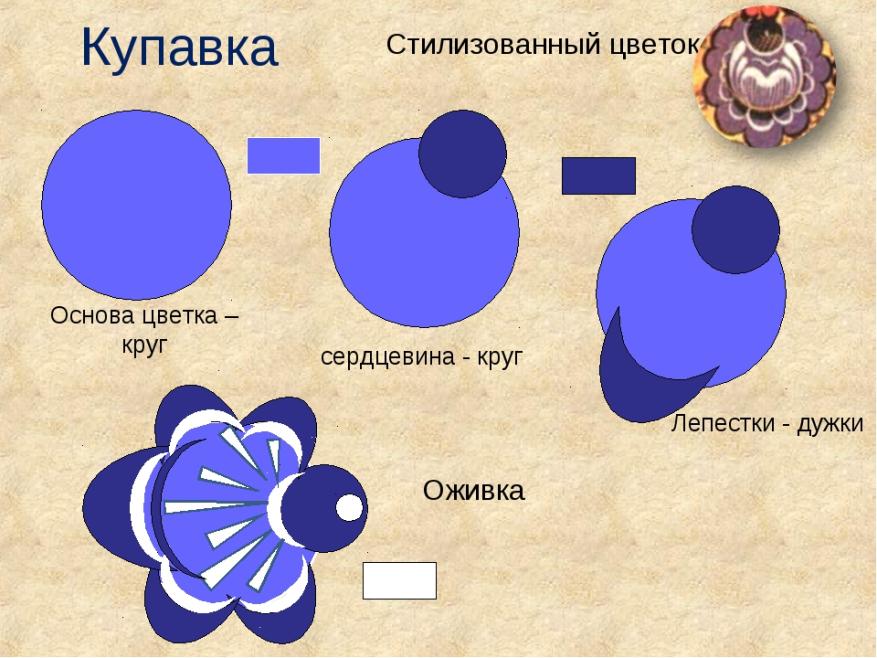 Городецкая роспись  декаративностью  привлекает,   сочными яркими красками радость нам дарит
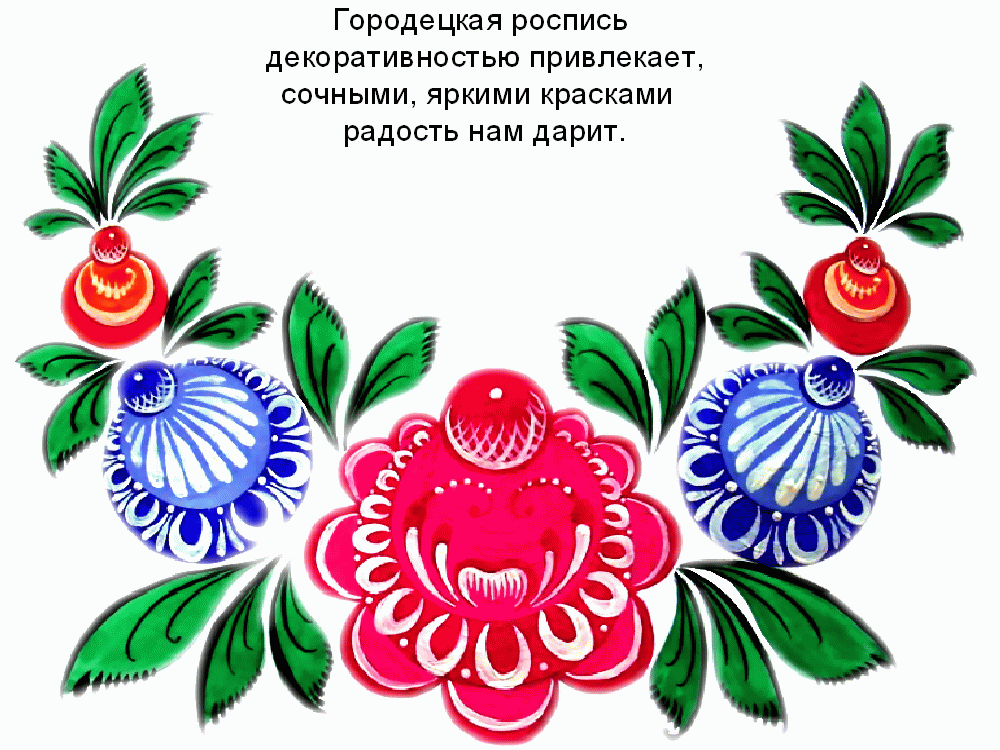 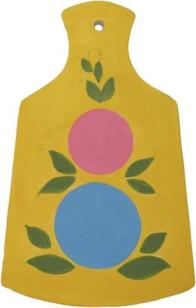 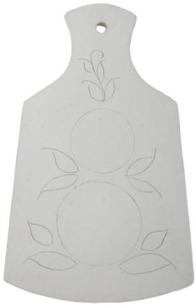 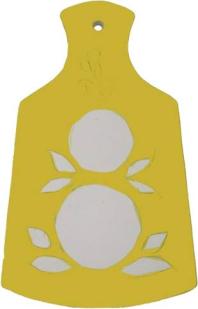 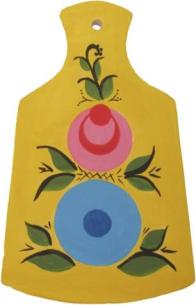 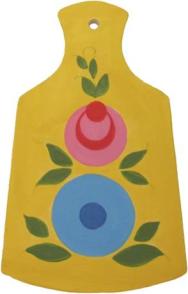 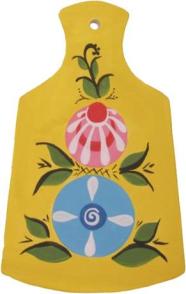 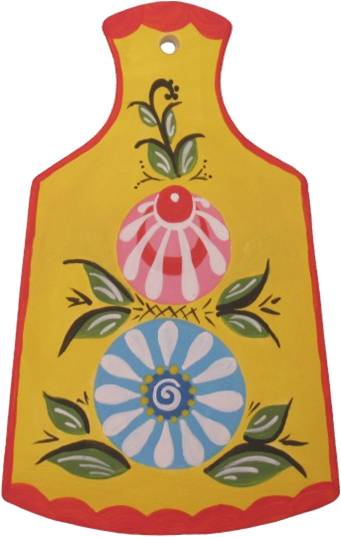